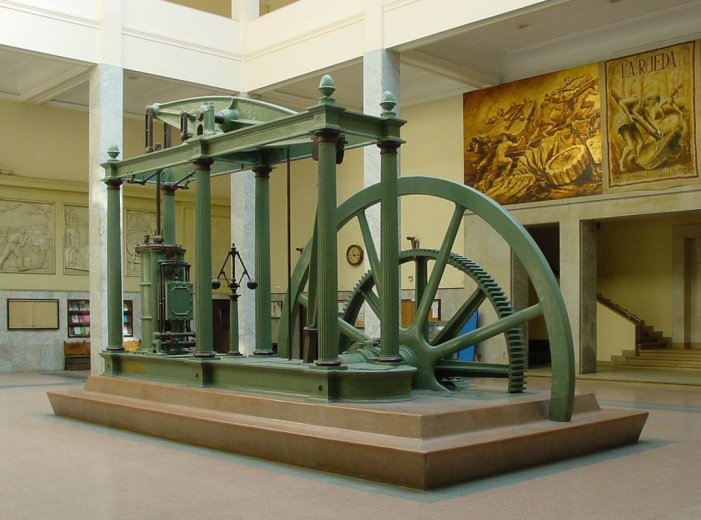 Food in Historical Perspective: 
The Industrial Revolution
Anthropology of Food
University of Minnesota Duluth
Tim Roufs
©2010-2024
http://en.wikipedia.org/wiki/Industrial_revolution
Food in Historical Perspective: Dietary Revolutions
Food in Historical Perspective: 
Dietary Revolutions
factories
industrial cities
Industrial
Revolution
18th and 19th
centuries
nutritional status changed for the worse
initially
as people moved from farms to overcrowded cities
Food in Historical Perspective: Dietary Revolutions
Food in Historical Perspective: 
Dietary Revolutions
factories
industrial cities
Industrial
Revolution
18th and 19th
centuries
nutritional status changed for the worse
initially
as people moved from farms to overcrowded cities
REM
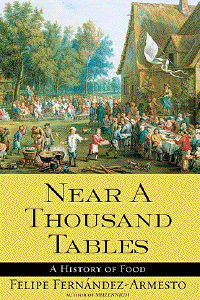 Simon & Schuster 2003
REM Eight  Food “Revolutions”
Invention of Cooking
Discovery that Food is More Than Sustenance
The “Herding Revolution”
Snail Farming
Use of Food as a Means and Index of Social Differentiation
Long-Range Exchange of Culture
Ecological Revolution of last 500 years
Industrial Revolution of the 19th and 20th Centuries
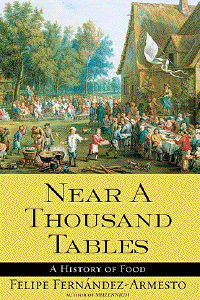 Simon & Schuster 2003
Food in Historical Perspective: Dietary Revolutions
Food in Historical Perspective: 
Dietary Revolutions
The Agricultural Revolution
The Search for Spices
The Industrial Revolution
Transportation, Refrigeration, and Canning
The Scientific Revolution
Modern-Day Adaptations
Summary
Highlight: Vegetarian Diets: Then and Now
The Industrial Revolution
“The industrial revolution . . .
was only possible as a result of agricultural change”

not since the Neolithic agricultural revolution had people so drastically change how they relate to the world around them
The Cultural Feast, 2nd Ed., p. 60
The Industrial Revolution
“The industrial revolution . . .
was only possible as a result of agricultural change”

not since the Neolithic agricultural revolution had people so drastically change how they relate to the world around them
see “The Neolithic “Agricultural” Revolution slide set for details
The Cultural Feast, 2nd Ed., p. 60
The Industrial Revolution
“The industrial revolution . . .
was only possible as a result of agricultural change”

brought farms and villages into existence

gave birth to factories
The Cultural Feast, 2nd Ed., p. 60
The Industrial Revolution
“The industrial revolution . . .
was only possible as a result of agricultural change”

created densely populated industrialized cities

dramatically changed the dietary patterns in the new urban centers
The Cultural Feast, 2nd Ed., p. 60
The Industrial Revolution
“The industrial revolution . . .
was only possible as a result of agricultural change”

in the late 18th century England began to experience rapid acceleration in manufacturing
The Cultural Feast, 2nd Ed., p. 60
The Industrial Revolution
“The industrial revolution . . .
was only possible as a result of agricultural change”

in the late 18th century England began to experience rapid acceleration in manufacturing
Britain gave birth to “The Industrial Revolution” . . .
The Cultural Feast, 2nd Ed., p. 60
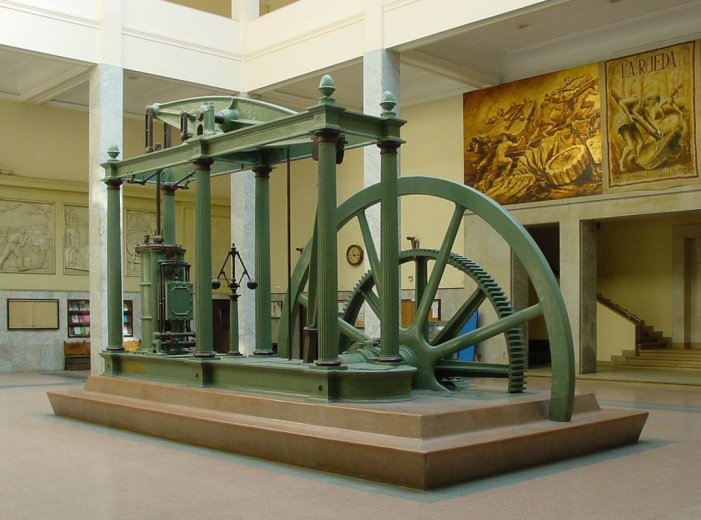 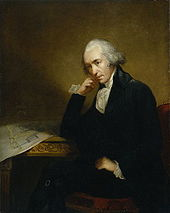 James Watt improved the Newcomen steam engine, and that invention powered the First Industrial Revolution . . .
http://en.wikipedia.org/wiki/Industrial_revolution
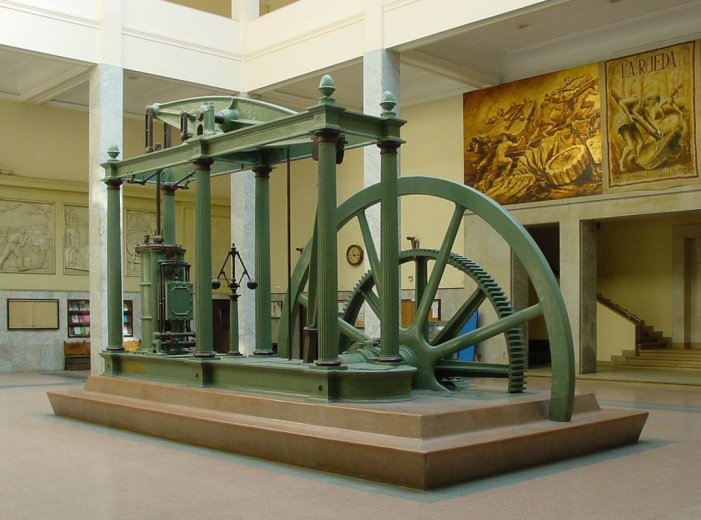 a Watt steam engine
http://en.wikipedia.org/wiki/Industrial_revolution
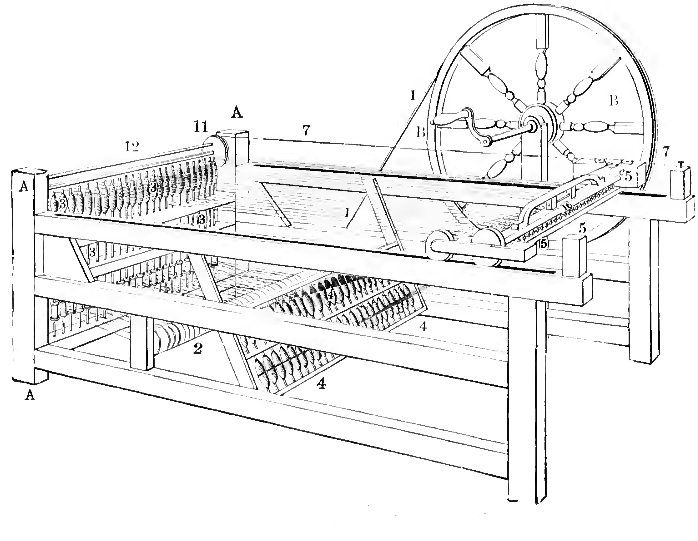 steam power was harnessed to run newly-invented machinery, 
and The Industrial Revolution was set in motion 
“in Great Britain and the world” . . .
http://en.wikipedia.org/wiki/Industrial_revolution
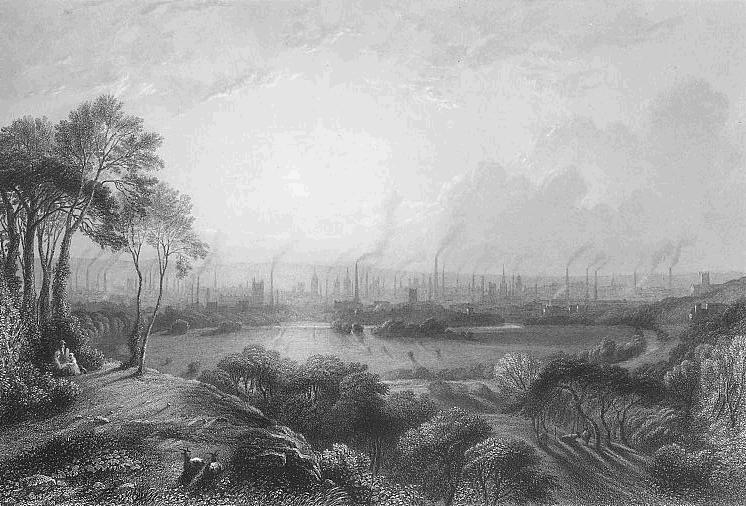 mills sprang up, and quickly changed life forever, bringing with them new demands for provisioning the workers . . .
Manchester, from Kersal Moor
Edward Goodall (1795-1870)
http://en.wikipedia.org/wiki/Industrial_revolution
feeding factory workers was different than farmers feeding themselves . . .

diets changed radically . . . 

and even the concept of time itself changed . . .

hours were long . . .

and dreary . . .
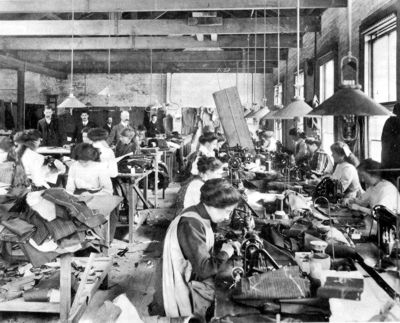 http://en.wikipedia.org/wiki/Sweat_shops http://en.wikipedia.org/wiki/Porter_Ale
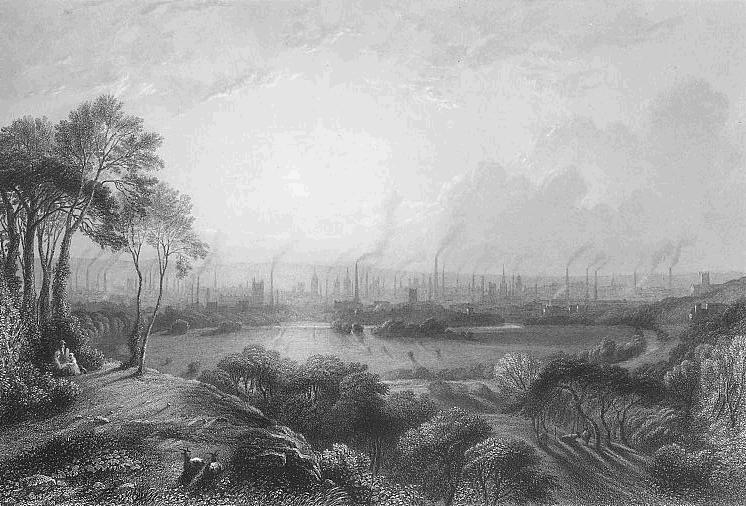 with the mills came “sweatshops” . . .
Manchester, from Kersal Moor
Edward Goodall (1795-1870)
http://en.wikipedia.org/wiki/Industrial_revolution
“While many workplaces through history have been crowded, dangerous, low-paying, and without job security, the concept of a sweatshop has its origins between 1830 and 1850 as a specific type of workshop in which a certain type of middleman, the sweater, directed others in garment making (the process of producing clothing), under arduous conditions. The terms sweater for the middleman and sweating system for the process of subcontracting piecework were used in early critiques. . . .”
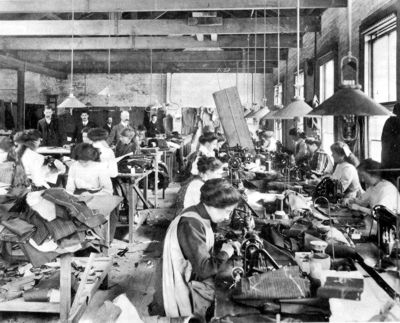 hours were long . . .

and dreary . . .
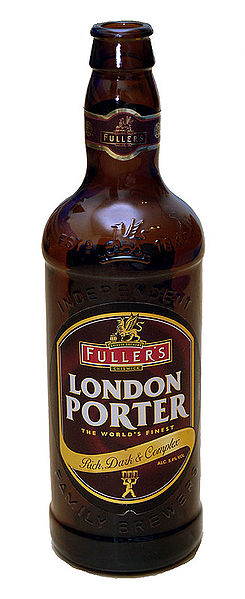 http://en.wikipedia.org/wiki/Sweat_shops http://en.wikipedia.org/wiki/Porter_Ale
and, in Birmingham, England, for e.g., 
people began to “supplement” their food intake with porter ale — a type of beer developed in 18th century London,  and favored by the “street and river porters of London”, and the factory workers throughout Britain, when they could afford it

it was high in alcohol by modern standards (6.6% in the 1770s) . . .
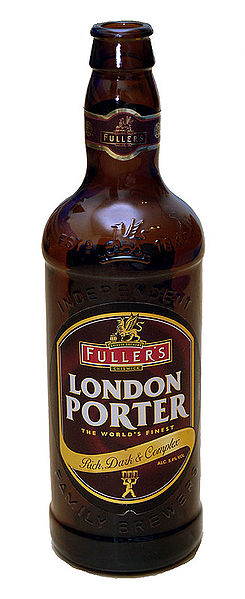 http://en.wikipedia.org/wiki/Sweat_shops http://en.wikipedia.org/wiki/Porter_Ale
food and beverage production also became industrialized . . .

and a merchant class grew up around the new industries . . .

John Cadbury (1801-1889), a Quaker, 
began vending tea, coffee and, later, chocolate in Birmingham, England, in 1824.  He thought that if factory workers were given a popular alternative to high-alcohol porter beer — like a chocolate drink — that would be an improvement in their lives.
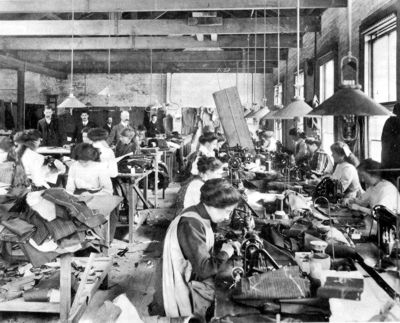 http://en.wikipedia.org/wiki/Cadbury_UK http://en.wikipedia.org/wiki/Sweat_shops http://en.wikipedia.org/wiki/Porter_Ale
John Cadbury's sons, Richard and George, opened a major chocolate factory in the Birmingham suburb of Bournville, 
four miles south of the city
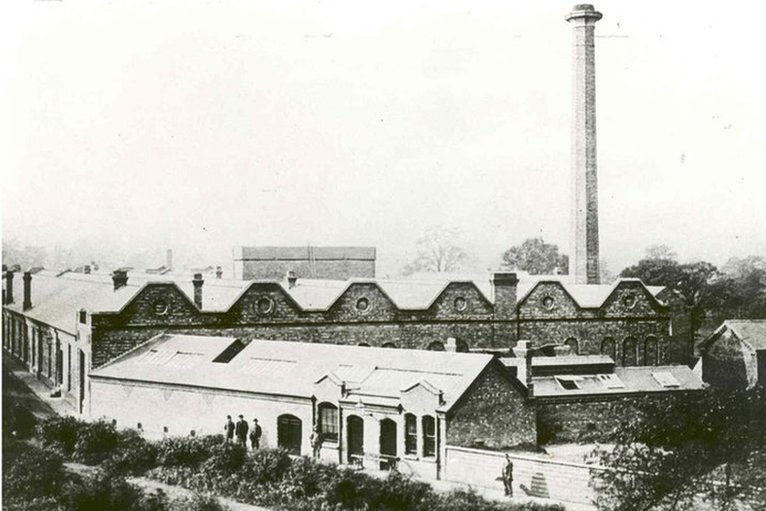 http://news.bbc.co.uk/2/hi/uk_news/england/west_midlands/8467428.stm
John Cadbury's sons, Richard and George, opened a major chocolate factory in the Birmingham suburb of Bournville
four miles south of the city
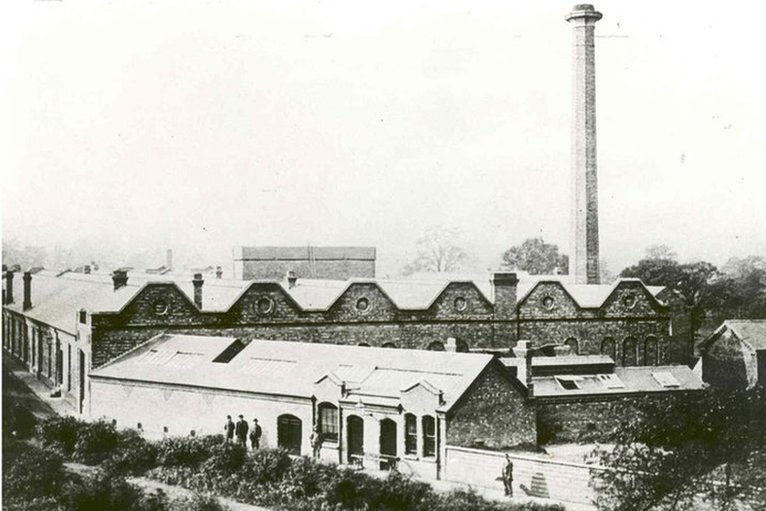 http://news.bbc.co.uk/2/hi/uk_news/england/west_midlands/8467428.stm
John Cadbury's sons, Richard and George, opened a major chocolate factory in the Birmingham suburb of Bournville
four miles south of the city
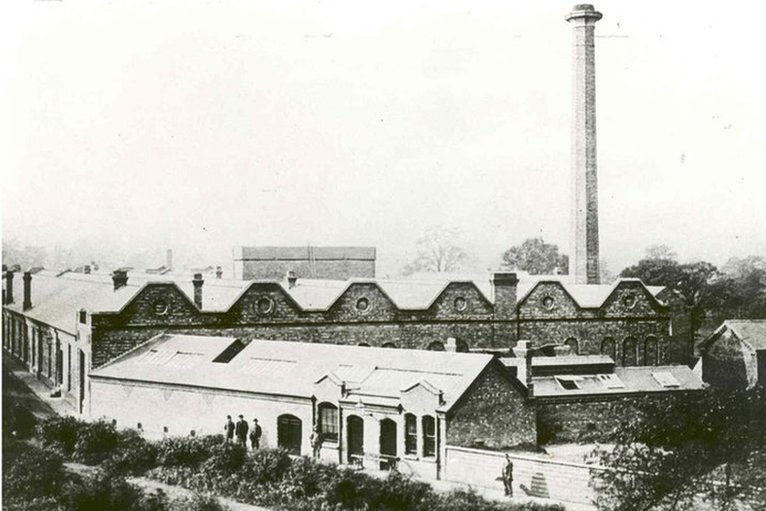 you recognize the name of the little village if you’re a Cadbury chocolate fan
http://news.bbc.co.uk/2/hi/uk_news/england/west_midlands/8467428.stm
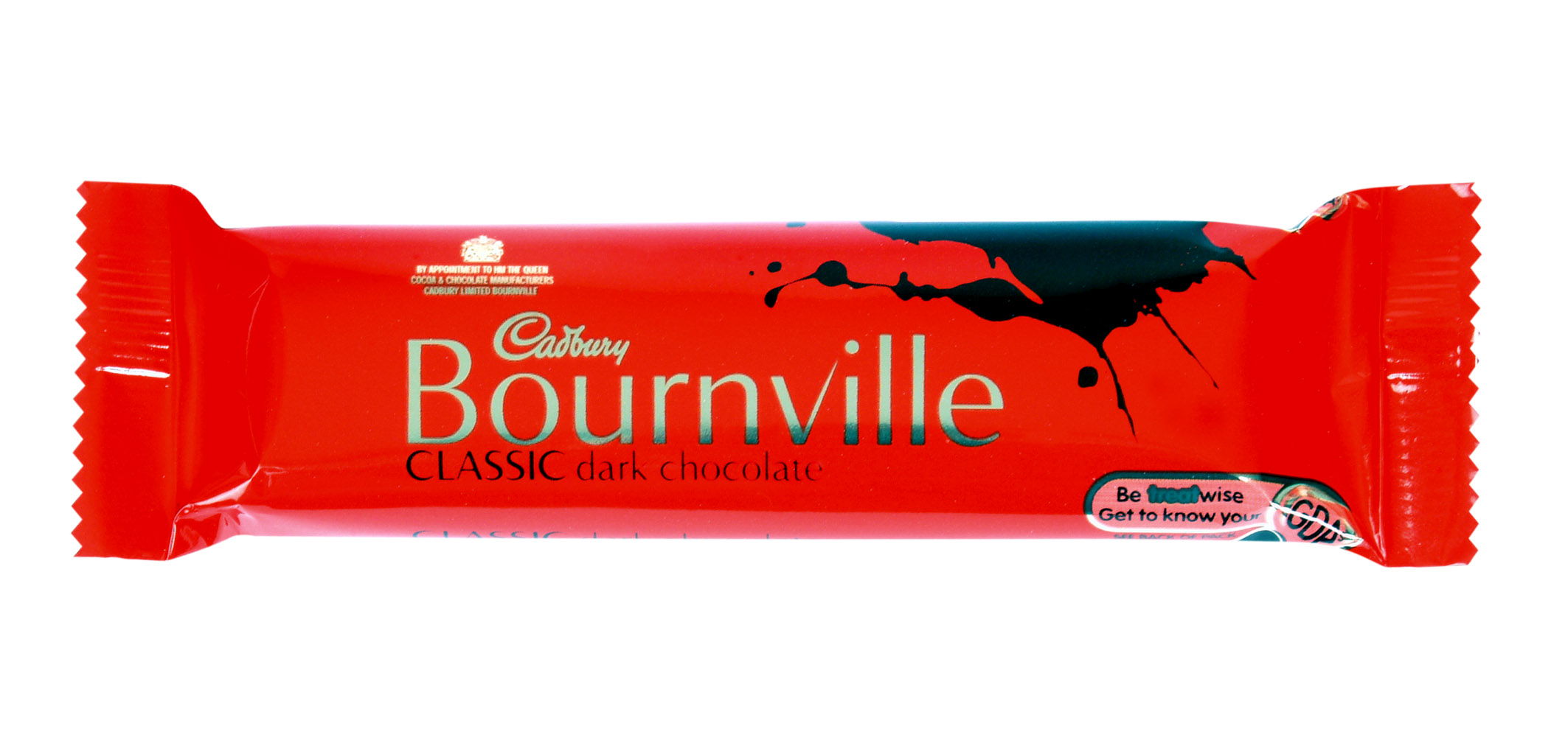 not all factories and businesses were sweatshops and the like 
— some businesses, 
like what came to be the food giant Cadbury 
were founded on a business philosophy 
aimed at taking care of the worker, 
and sharing the fruits of 
The Industrial Revolution 
with them . . .
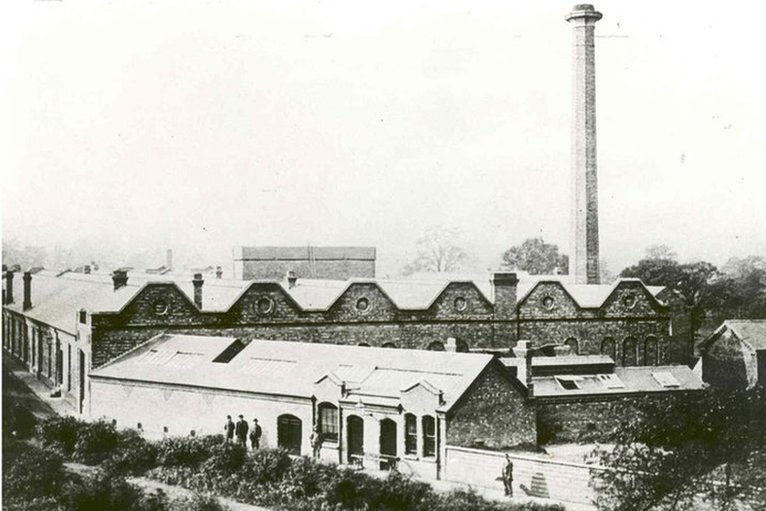 http://news.bbc.co.uk/2/hi/uk_news/england/west_midlands/8467428.stm
Bournville itself was created as a “Model Village” town in 1879 amongst “. . . a few scattered farmsteads and cottages, linked by winding country lanes, as the Brothers Cadbury moved their expanding business”
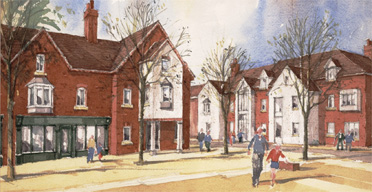 http://en.wikipedia.org/wiki/Bournville
“Loyal and hard-working workers were treated with great respect and relatively high wages and good working conditions; Cadbury also pioneered pension schemes, joint works committees and a full staff medical service. . . . The Cadburys were particularly concerned with the health and fitness of their workforce, incorporating park and recreation areas into the Bournville village plans and encouraging swimming, walking and indeed all forms of outdoor sports.”
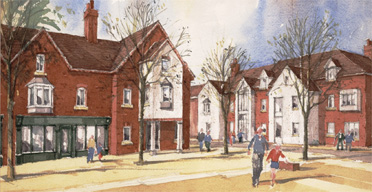 http://en.wikipedia.org/wiki/Bournville
The Cadbury company continued this commitment to its workers for 185 years, right up until the company was acquired by Kraft foods in February 2010
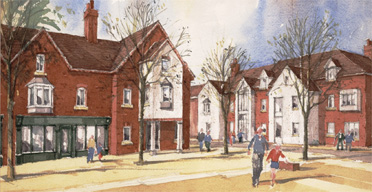 http://en.wikipedia.org/wiki/Bournville
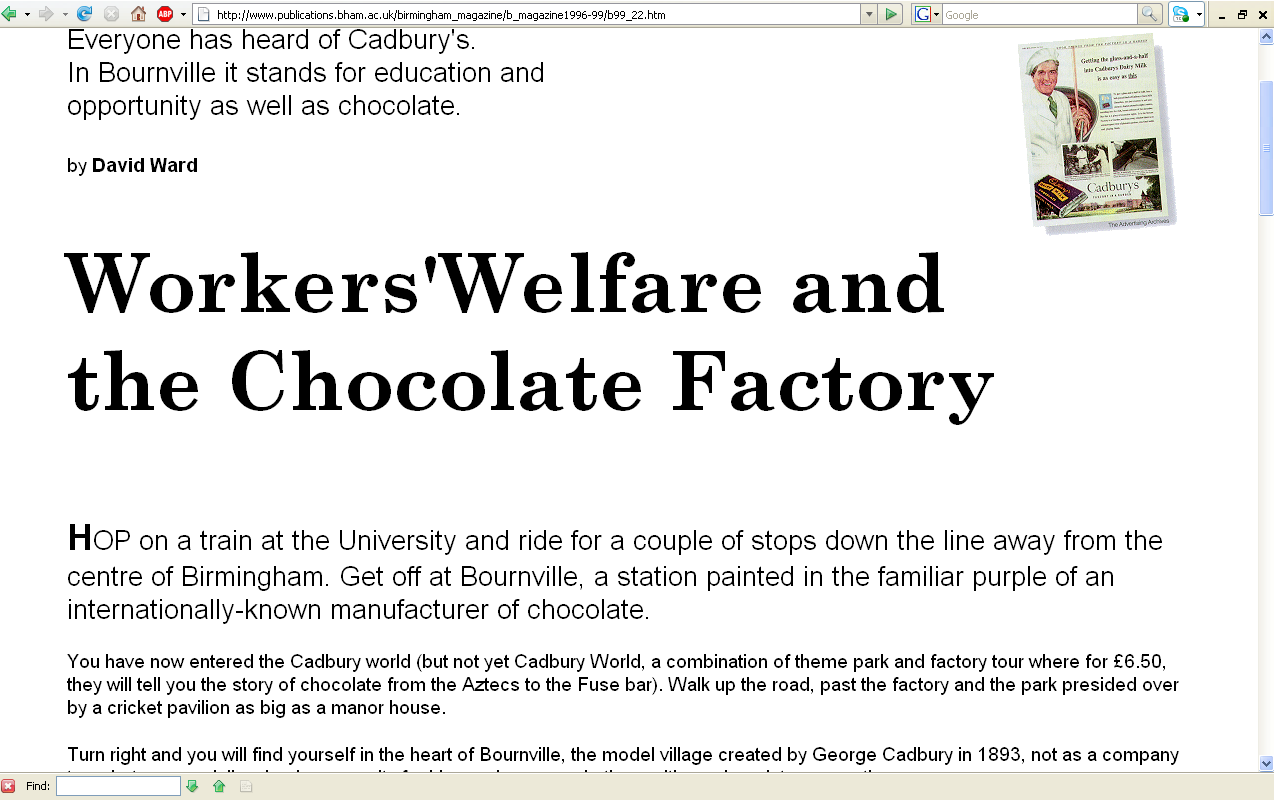 http://www.publications.bham.ac.uk/birmingham_magazine/b_magazine1996-99/b99_22.htm
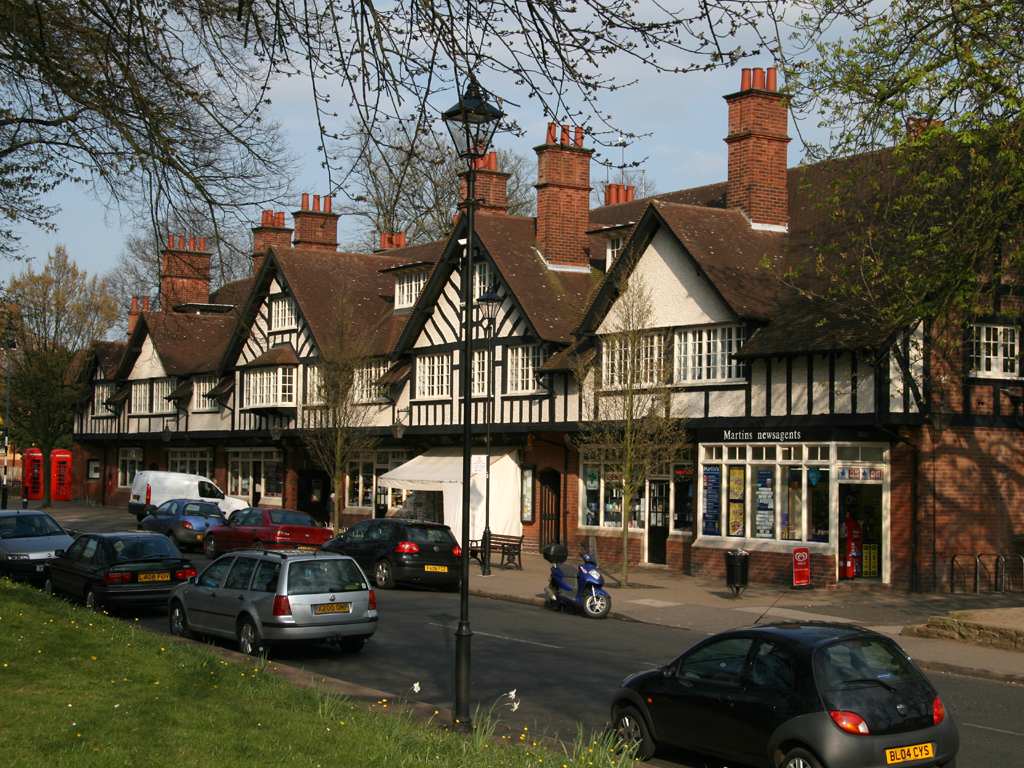 Bournville Shops around the Green
http://en.wikipedia.org/wiki/Bournville
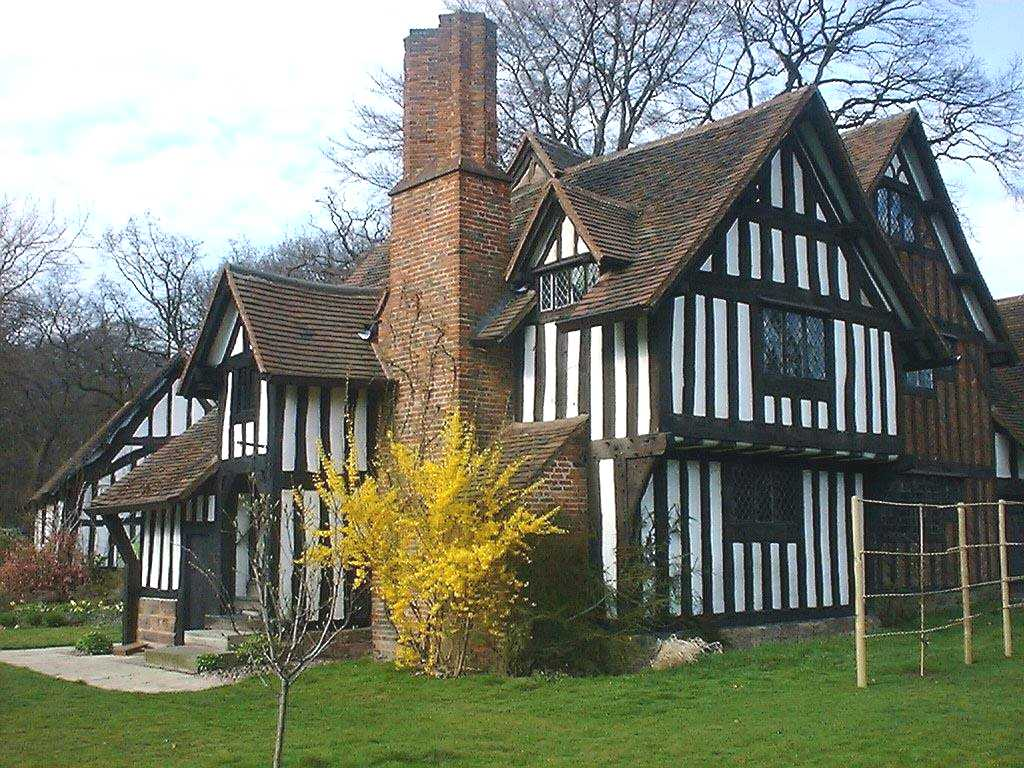 Selly Manor House
http://www.virtualbrum.co.uk/heritage/page6.htm
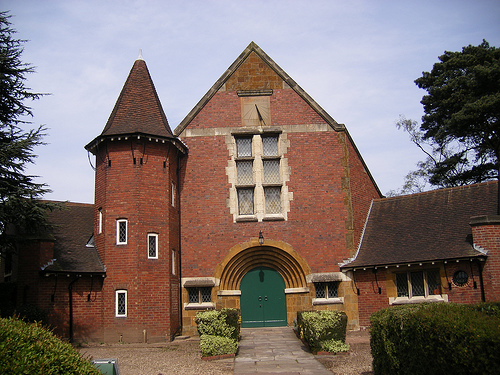 The Quaker Meeting House 
Selly Manor Museum and Bournville Village Trust
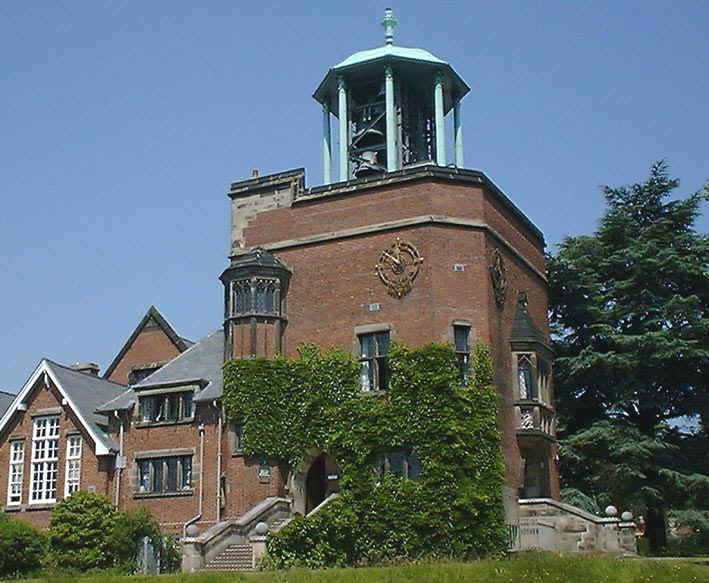 Bournville Carillon
Bournville Junior School
http://www.virtualbrum.co.uk/heritage/page6.htm
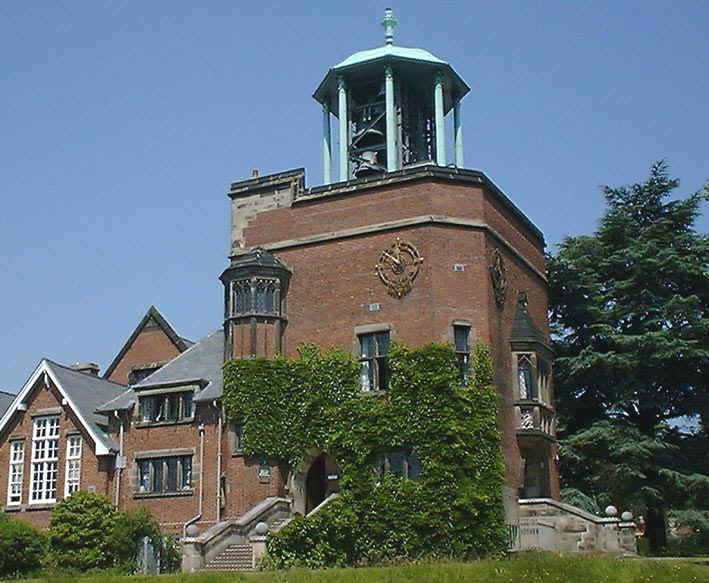 this is the school my son Anthony attended when we lived in England in 1984-1985
Bournville Carillon
Bournville Junior School
http://www.virtualbrum.co.uk/heritage/page6.htm
but not all factories and business were concerned about their workers, 
as the  Cadburys were . . .

and the pace of cultural change was heretofore unseen . . . in virtually every facet of life . . . and none of it could have happened without a major change in food production . . .
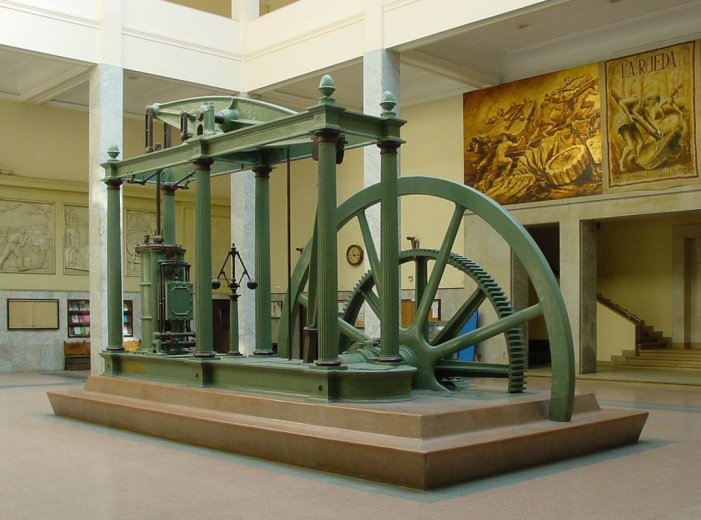 http://en.wikipedia.org/wiki/Industrial_revolution
The Industrial Revolution
“what is so striking about the industrial age was
the speed of change”

there was landslide of innovation

some technological
some social
some political
The Cultural Feast, 2nd Ed., p. 61
The Industrial Revolution
“what is so striking about the industrial age was
the speed of change”

there was landslide of innovation

some technological
some social
some political
The Cultural Feast, 2nd Ed., p. 61
The Industrial Revolution
“The industrial revolution could not have been launched without changes in food production that made it possible to feed a large urban population”
The Cultural Feast, 2nd Ed., p. 61
Food in Historical Perspective: Dietary Revolutions
Food in Historical Perspective: 
Dietary Revolutions
The Agricultural Revolution of the Neolithic Era 
The Search for Spices
The Industrial Revolution
Transportation, Refrigeration, and Canning
The Scientific Revolution
Modern-Day Adaptations
Summary
Highlight: Vegetarian Diets: Then and Now
Agricultural Change in England, Seventeenth and Eighteenth Centuries

Food and the Industrial Revolution

The Emergence of National Cuisines
The Cultural Feast, 2nd Ed., p. 61
Agricultural Change in England, Seventeenth and Eighteenth Centuries
“In Britain, the industrial revolution was closely related to the changes made in farming and livestock breeding practices . . .”

beginning as early as 1500

“but taking hold during the 18th century”

large landowners sought to make farming more efficient and productive
The Cultural Feast, 2nd Ed., p. 61
Agricultural Change in England, Seventeenth and Eighteenth Centuries
“In Britain, the industrial revolution was closely related to the changes made in farming and livestock breeding practices . . .”

throughout the Middle Ages various arrangements of commonly owned lands, open fields, and semicollective methods of farming prevailed

although plots of land were owned individually, a single farmer’s land was in small strips scattered across the village lands

land was worked and decisions were made communally
everyone’s animals had grazing access to uncultivated areas
The Cultural Feast, 2nd Ed., p. 61
Agricultural Change in England, Seventeenth and Eighteenth Centuries
“In Britain, the industrial revolution was closely related to the changes made in farming and livestock breeding practices . . .”

the picture began to change as early as the 16th century

some large landholders advocated enclosures
The Cultural Feast, 2nd Ed., p. 61
Agricultural Change in England, Seventeenth and Eighteenth Centuries
“In Britain, the industrial revolution was closely related to the changes made in farming and livestock breeding practices . . .”

large landowners consolidated and fenced their holdings

usually with hedges
originally used to increase the profitability of raising sheep
by the 18th century the enclosure was often done to increase the efficiency of producing crops
The Cultural Feast, 2nd Ed., p. 61
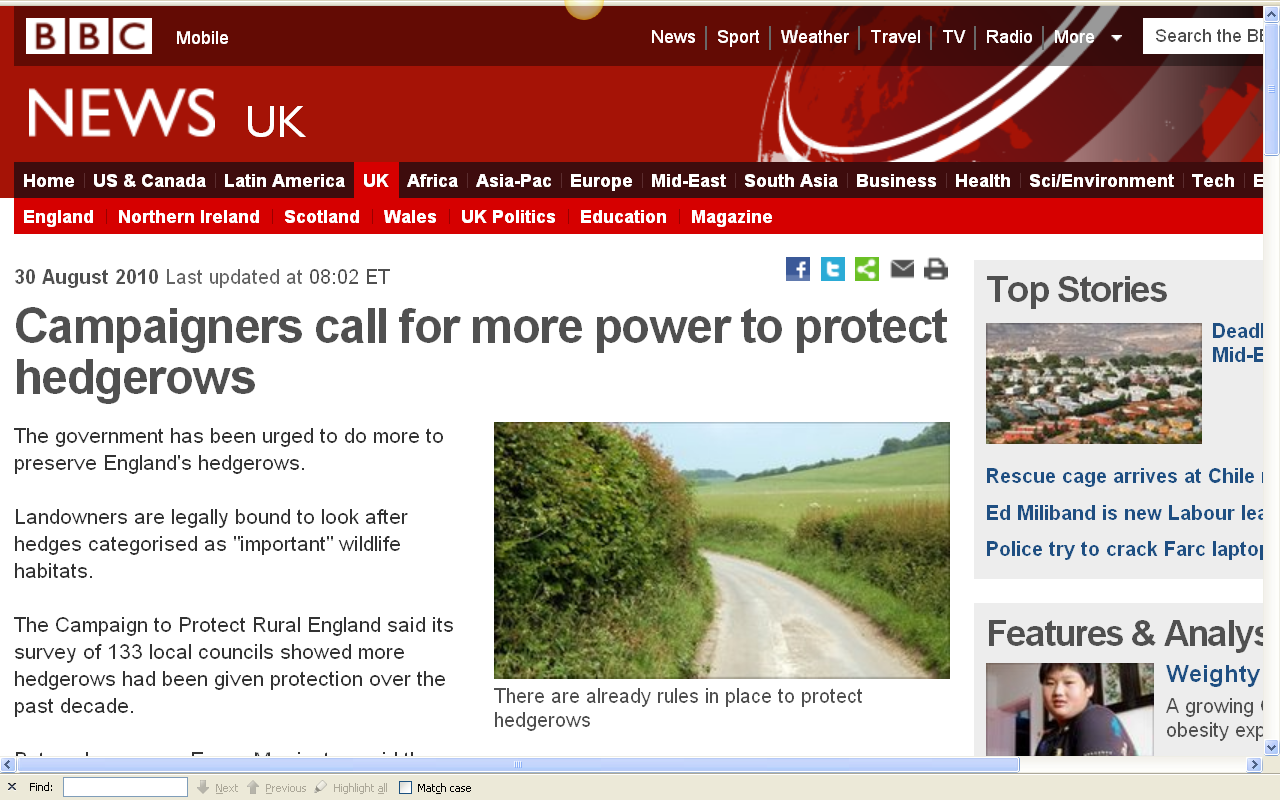 30 August 2010
and in one way or another they’re still arguing 
over those hedgerows
http://www.bbc.co.uk/news/uk-11129571
30 August 2010
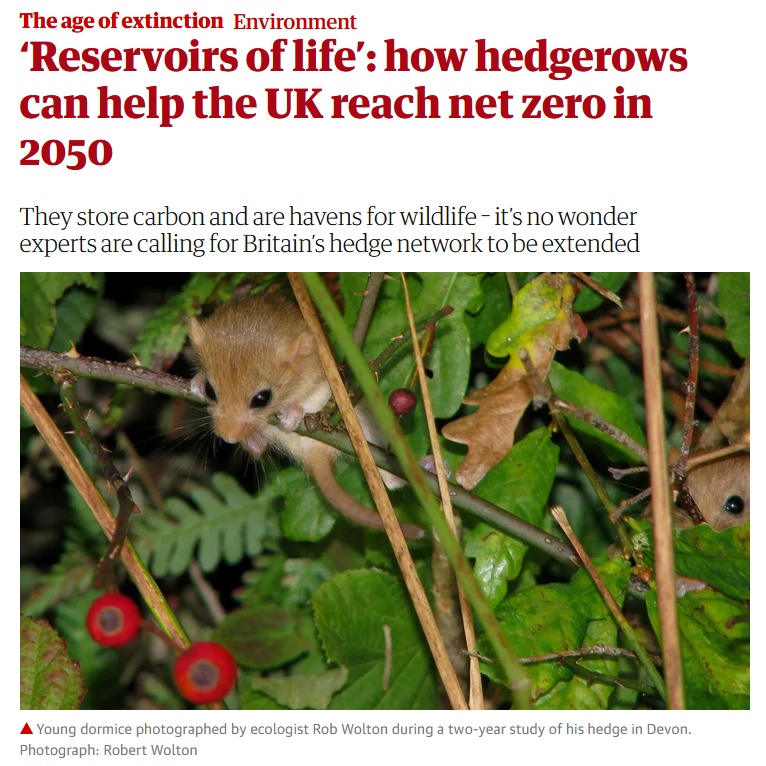 Phoebe Weston
@phoeb0
2 Feb 2021
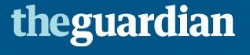 and in one way or another they’re still arguing 
over those hedgerows
http://www.bbc.co.uk/news/uk-11129571
Agricultural Change in England, Seventeenth and Eighteenth Centuries
“In Britain, the industrial revolution was closely related to the changes made in farming and livestock breeding practices . . .”

Once a large landholder has his property “enclosed,” he was free to strive to maximize profits on his holdings

planted new fodder crops like turnips and clover
attempted to improve the breeding of livestock
used new methods of crop rotation
introduced new machinery
The Cultural Feast, 2nd Ed., p. 61
Agricultural Change in England, Seventeenth and Eighteenth Centuries
“In Britain, the industrial revolution was closely related to the changes made in farming and livestock breeding practices . . .”

the “enclosure movement” not only 
	led to vast increases in agricultural production, it also displaced a great number of agricultural laborers

1516 Thomas More, in Utopia, lamented the disruption of rural life due to  enclosures to raise sheep
The Cultural Feast, 2nd Ed., p. 61
Agricultural Change in England, Seventeenth and Eighteenth Centuries
as time went on the number of displaced agricultural workers increased

these people often sought work in the rising manufacturing cities

this influx of people provided much of the labor necessary for the industrial revolution to gain momentum
The Cultural Feast, 2nd Ed., p. 61
Agricultural Change in England, Seventeenth and Eighteenth Centuries
as time went on the number of displaced agricultural workers increased

these people often sought work in the rising manufacturing cities

this influx of people provided much of the labor necessary for the industrial revolution to gain momentum
The Cultural Feast, 2nd Ed., p. 61
Food in Historical Perspective: Dietary Revolutions
Food in Historical Perspective: 
Dietary Revolutions
The Agricultural Revolution of the Neolithic Era 
The Search for Spices
The Industrial Revolution
Transportation, Refrigeration, and Canning
The Scientific Revolution
Modern-Day Adaptations
Summary
Highlight: Vegetarian Diets: Then and Now
Agricultural Change in England, Seventeenth and Eighteenth Centuries

Food and the Industrial Revolution

The Emergence of National Cuisines
The Cultural Feast, 2nd Ed., pp. 62-63
Food and the Industrial Revolution
the shifts in livelihoods and locations were dramatic . . .
The Cultural Feast, 2nd Ed., p. 62
Food and the Industrial Revolution
the shifts in livelihoods and locations were dramatic . . .

1500 England: 80% worked in agriculture (est.)

most produced only enough food to support their household

1850 England: only 20% worked in agriculture (est.)

largely to produce food for the marketplace
The Cultural Feast, 2nd Ed., p. 62
Food and the Industrial Revolution
in the United Sates

1790: 5% lived in cities 	(first census) 


1920: 51% lived in cities

2000: 80% lived in cities
currently “only about 1.5% of Americans are full-time farmers”
The Cultural Feast, 2nd Ed., p. 62
Food and the Industrial Revolution
the shifts in livelihoods and locations were dramatic
The Cultural Feast, 2nd Ed., p. 62
Food and the Industrial Revolution
the shifts in livelihoods and locations were dramatic

working conditions were deplorable in the initial decades of the industrial revolution

bad housing
poor sanitation
dehumanizing working conditions
limited cooking facilities
contaminated water supplies 
by industrial pollution and human
	and animal waste material
The Cultural Feast, 2nd Ed., p. 62
Food and the Industrial Revolution
the shifts in livelihoods and locations were dramatic

a typical foods for the British working class

tea
boiled potatoes
occasional bits of bacon
bread
cheese
gruel / porridge
The Cultural Feast, 2nd Ed., p. 62
Food and the Industrial Revolution
the shifts in livelihoods and locations were dramatic

1840s London working-class district:

bread was the only solid food given to children in 17 out of 21 meals in a week

vitamin deficiencies were widespread
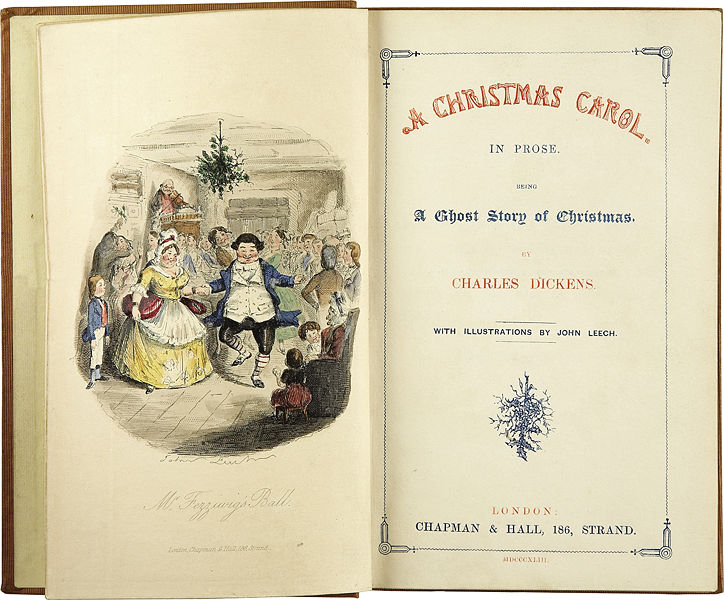 you’ve seen  this in Charles Dickens’ writings . . .
1843
Wikisource
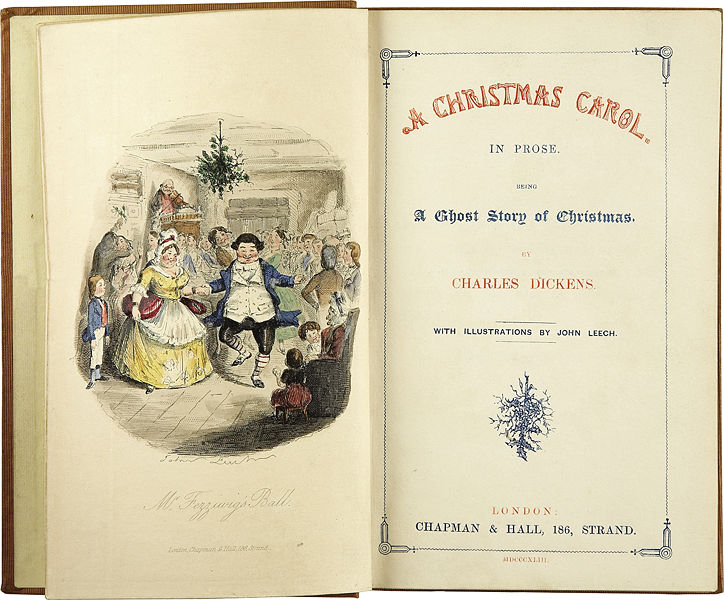 1843
Wikisource
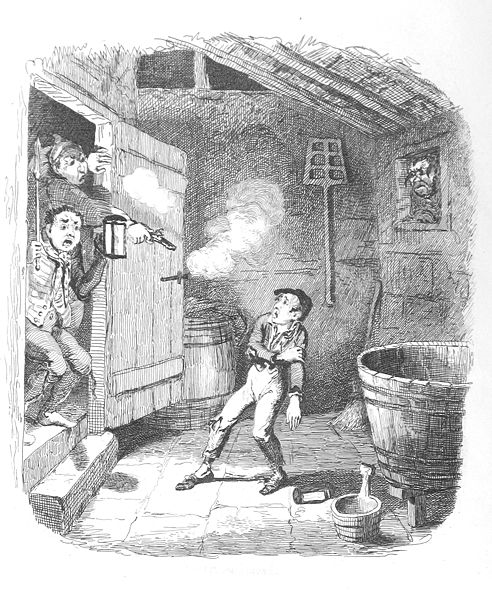 Oliver Twist; or, the Parish Boy's Progress  
1838
Wikisource
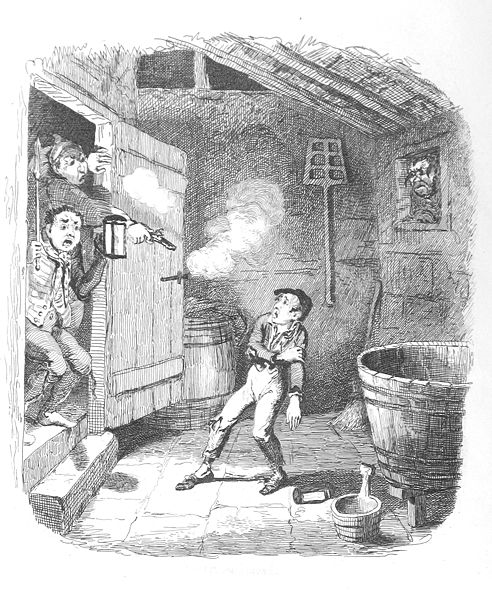 Food, Glorious food!

Is it worth the waiting for? If we live 'til eighty four All we ever get is gru...el! Ev'ry day we say our prayer -- Will they change the bill of fare? Still we get the same old gru...el! There is not a crust, not a crumb can we find, Can we beg, can we borrow, or cadge, But there's nothing to stop us from getting a thrill When we all close our eyes and imag...ine 

Food, glorious food! Hot sausage and mustard! While we're in the mood -- Cold jelly and custard!  . . .
Oliver Twist; or, the Parish Boy's Progress  
1838
Wikisource
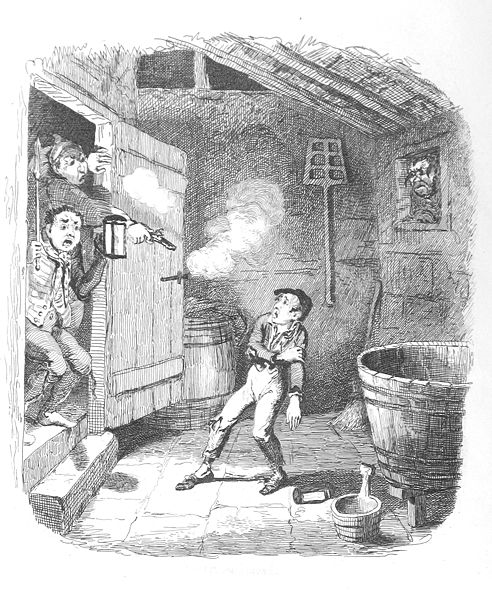 Food, Glorious food!

And research shows that within a household food was not distributed equally, with the father,
“the breadwinner”
getting a disproportionate amount of the food available, leading to nutritional problems with the wife and children . . .
Oliver Twist; or, the Parish Boy's Progress  
1838
Wikisource
Food and the Industrial Revolution
the shifts in livelihoods and locations were dramatic
The Cultural Feast, 2nd Ed., p. 62
Food and the Industrial Revolution
the shifts in livelihoods and locations were dramatic

1840s British military:

60% of rural recruits were “deemed fit for service”

only 10% from urban areas made the grade
The Cultural Feast, 2nd Ed., p. 62
Food and the Industrial Revolution
industrialization influenced . . .

what people ate

when and where they ate it

agrarian Europeans traditionally ate 2 meals / day

large meal at noon after a strenuous morning in the fields

a lighter meal at the end of the workday in the late afternoon
The Cultural Feast, 2nd Ed., p. 62
Food and the Industrial Revolution
industrialization influenced . . .

Industrial workers worked 10 – 12 hours / day

ate a large breakfast to provide enough energy for the first half of the day

lunch was shorter, less caloric, and eaten at the factory so that the worker could get back to machines as soon as possible

after a long day at the factory, workers went home and consumed a third meal
The Cultural Feast, 2nd Ed., p. 62
Food and the Industrial Revolution
While the working class struggled in the first part of the 19th century, the middle class of industrial England increased in number and influence

factory owners
bankers
merchants
shippers
lawyers
clergymen
The Cultural Feast, 2nd Ed., p. 62
Food and the Industrial Revolution
members of this more affluent class had access to a much wider variety of food and a better-quality diet . . .

more meat
butter
cheese
finer bread
occasional fruits and vegetables
The Cultural Feast, 2nd Ed., pp. 62-63
Food and the Industrial Revolution
members of this more affluent class had access to a much wider variety of food and a better-quality diet . . .

more meat
butter
cheese
finer bread
occasional fruits and vegetables
The Cultural Feast, 2nd Ed., pp. 62-63
Food and the Industrial Revolution
members of this more affluent class had access to a much wider variety of food and a better-quality diet . . .

more meat
butter
cheese
finer bread
occasional fruits and vegetables
. . . was a big deal before the Industrial Revolution.

Peasants even paid their rent in butter.

Years earlier, butter was a big item in Martin Luther’s Protestant Revolution . . .
The Cultural Feast, 2nd Ed., pp. 62-63
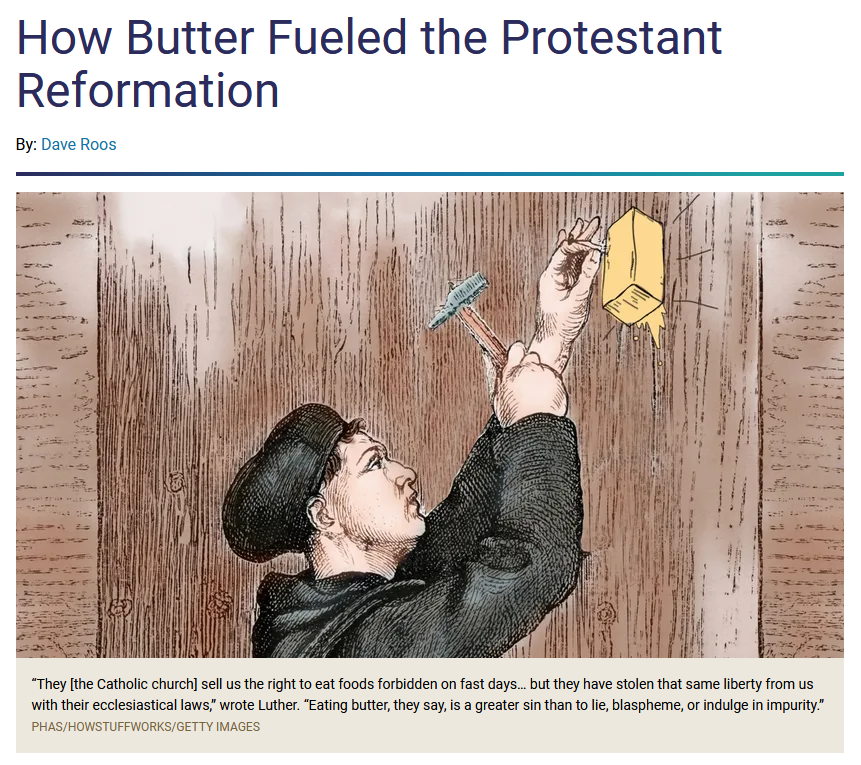 https://history.howstuffworks.com/historical-events/butter-fueled-protestant-reformation.htm
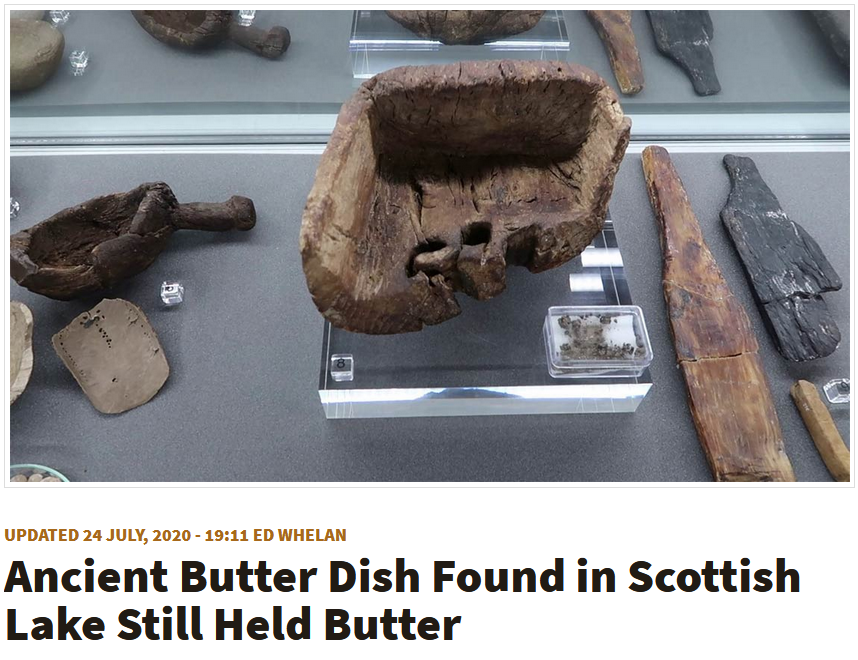 2000-year-old-butter was found in Scotland in 2020
https://www.ancient-origins.net/news-history-archaeology/ancient-butter-dish-0014024
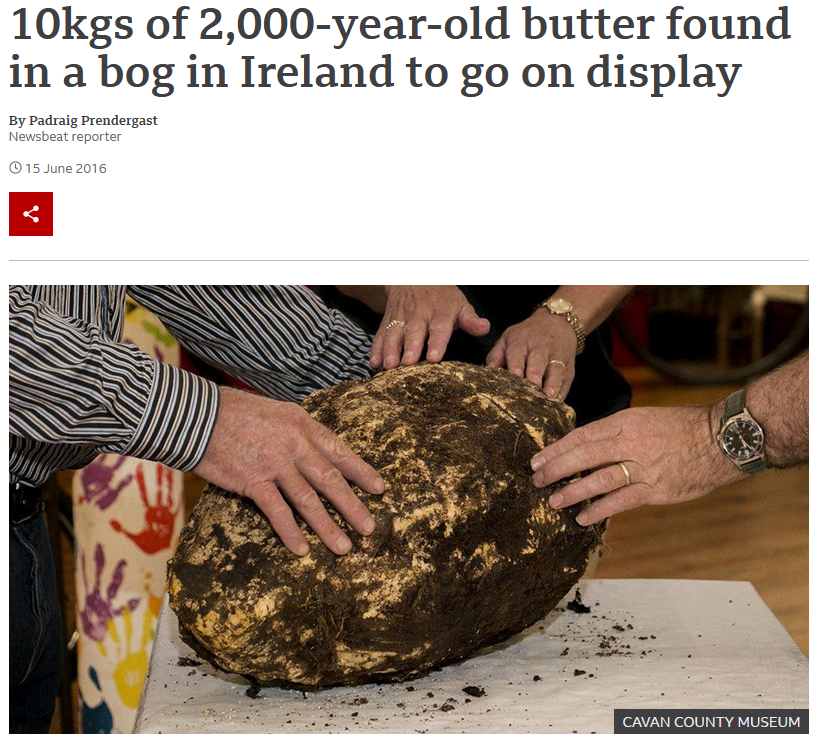 2000-year-old-butter was found earlier in Ireland . . .
https://www.bbc.com/news/newsbeat-36539065
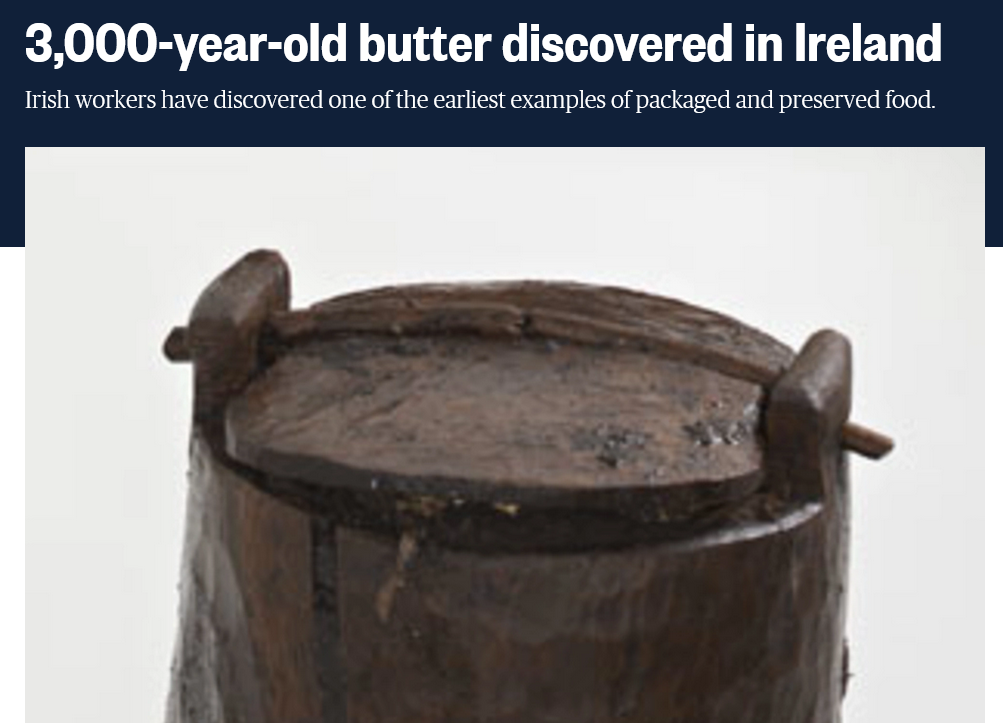 77 lbs. of 3000-year-old-butter was found in Ireland in 2009 . . .
https://www.nbcnews.com/id/wbna32630695
Food and the Industrial Revolution
industrialization eventually influenced lots of things . . .
The Cultural Feast, 2nd Ed., p. 63
Food and the Industrial Revolution
industrialization eventually influenced lots of things . . .
. . . and . . . we begin to see . . .
The Cultural Feast, 2nd Ed., p. 63
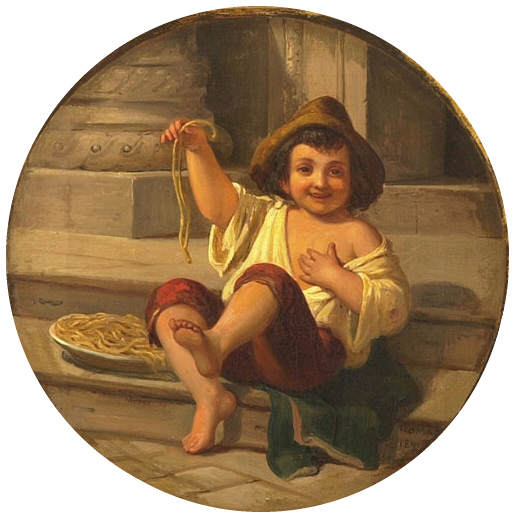 Spaghetti essender Junge, Roma Moser 1808
http://commons.wikimedia.org/wiki/File:Moser_Spaghetti_essender_Junge.jpg
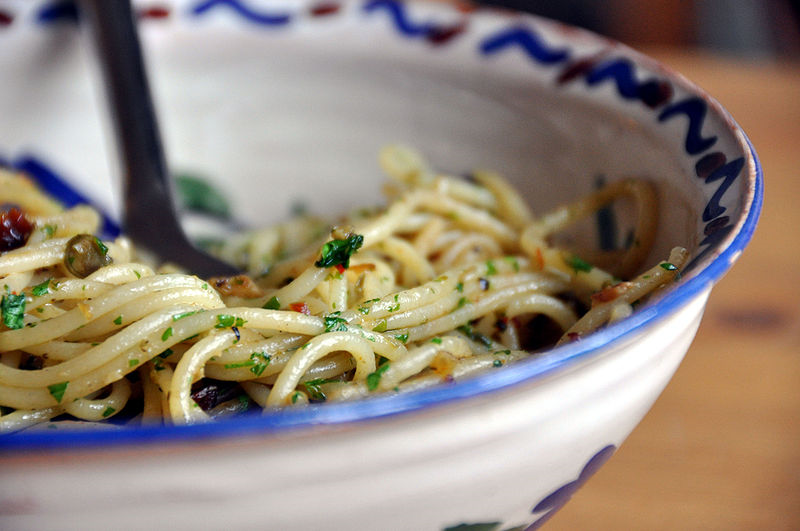 http://commons.wikimedia.org/wiki/File:Flickr_-_cyclonebill_-_Spaghetti_med_ansjoser,_chili,_hvidl%C3%B8g,_kapers_og_persille.jpg
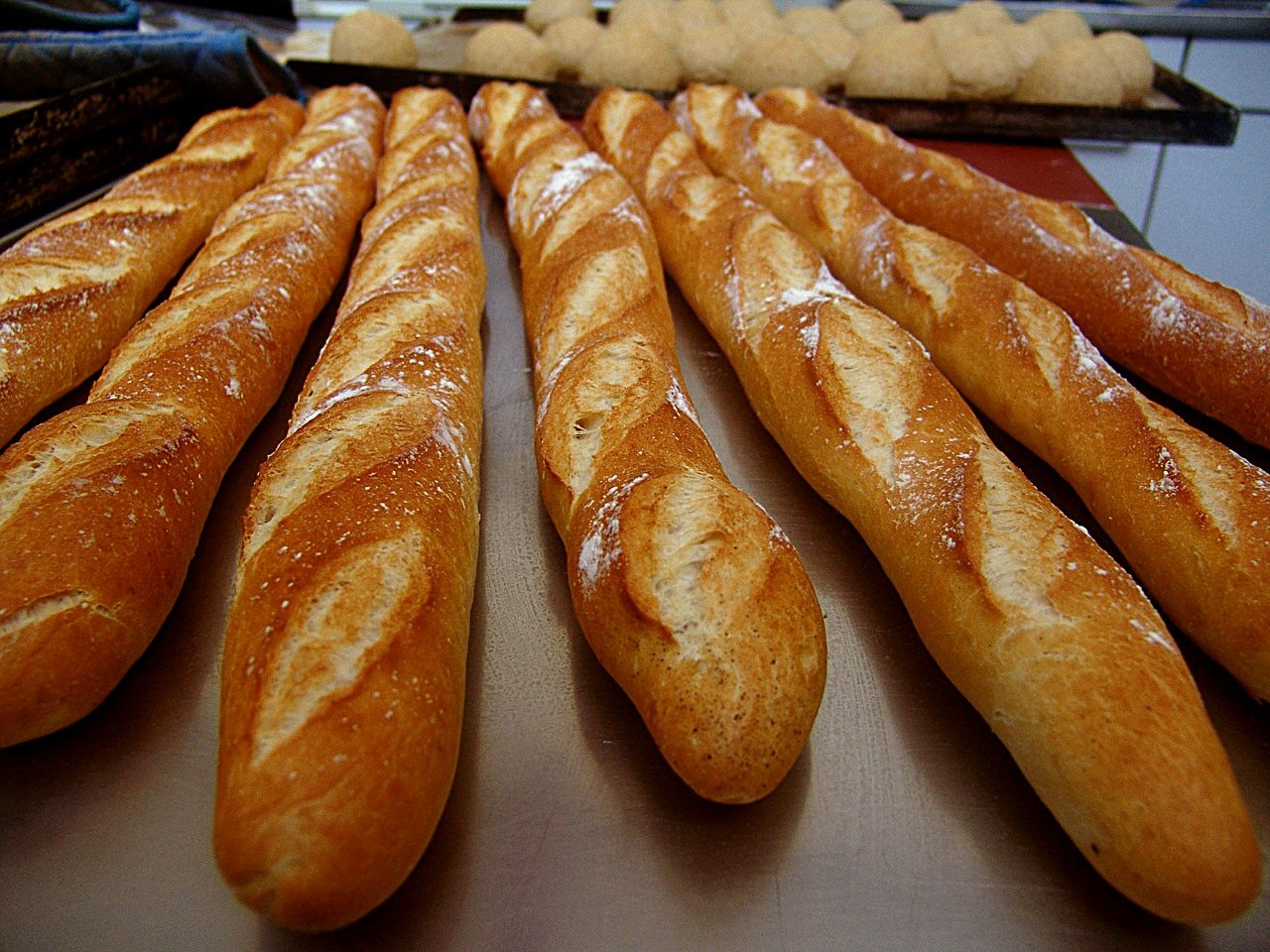 http://boulangeriesacrepaye.com/id69.html
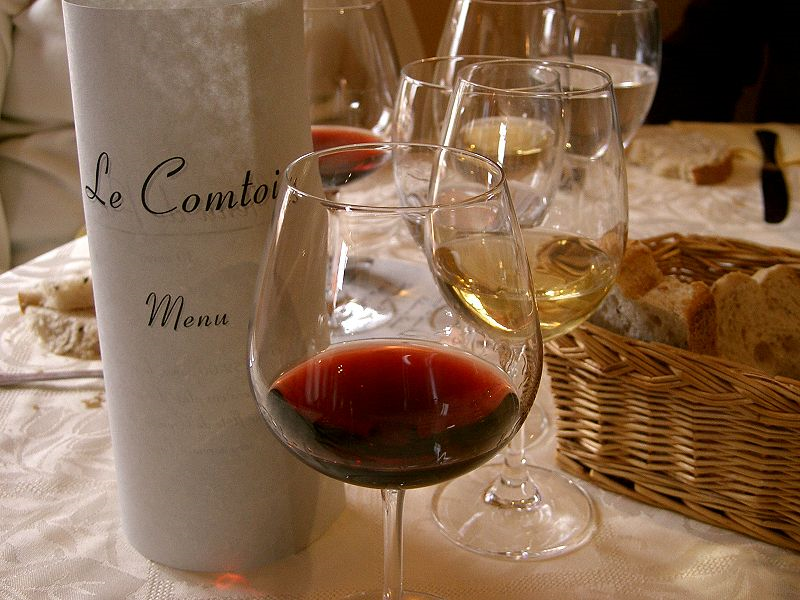 http://en.wikipedia.org/wiki/French_wine
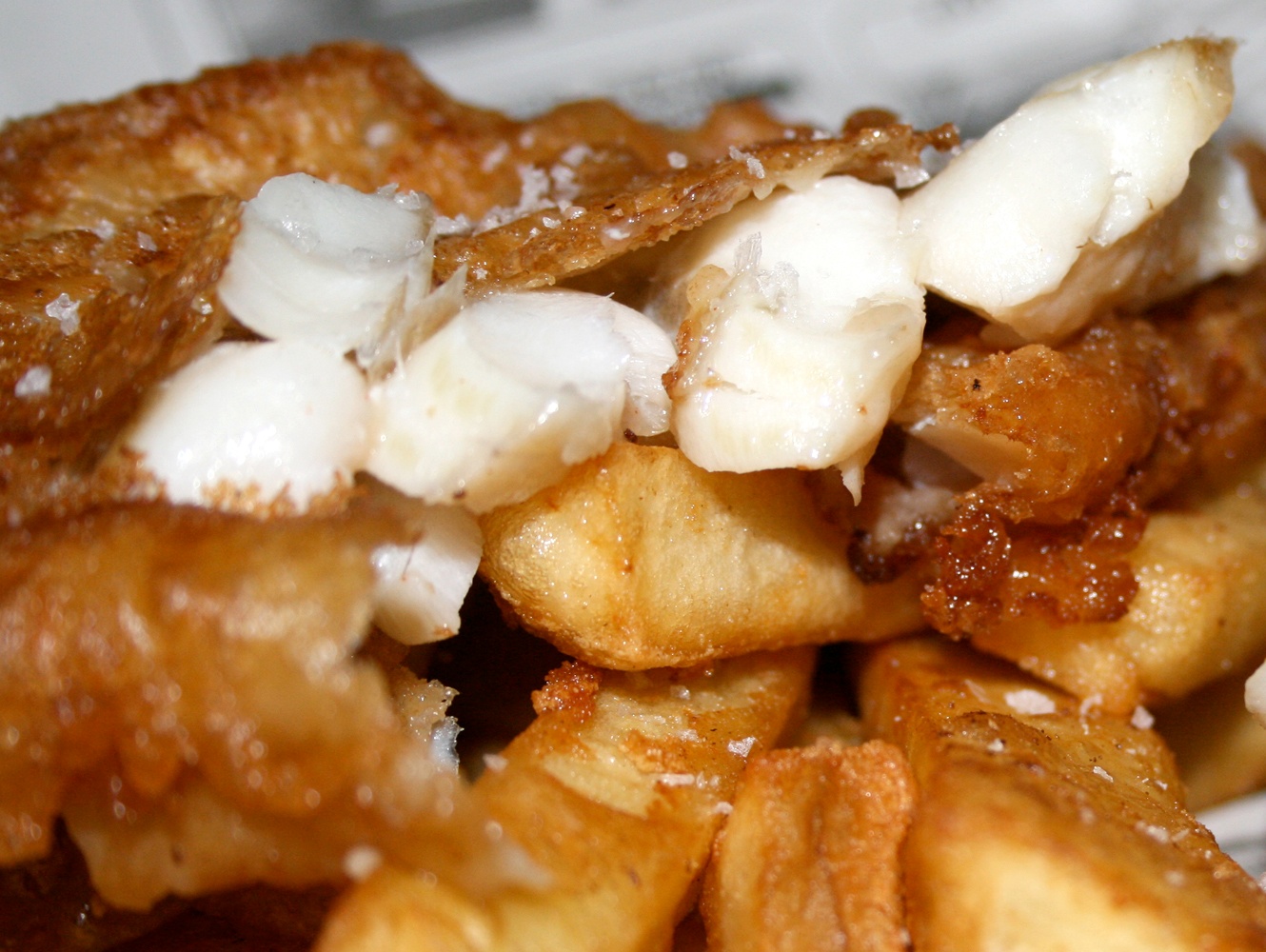 http://tomdowson.wordpress.com/2008/09/30/jackson-pollock-and-chips/
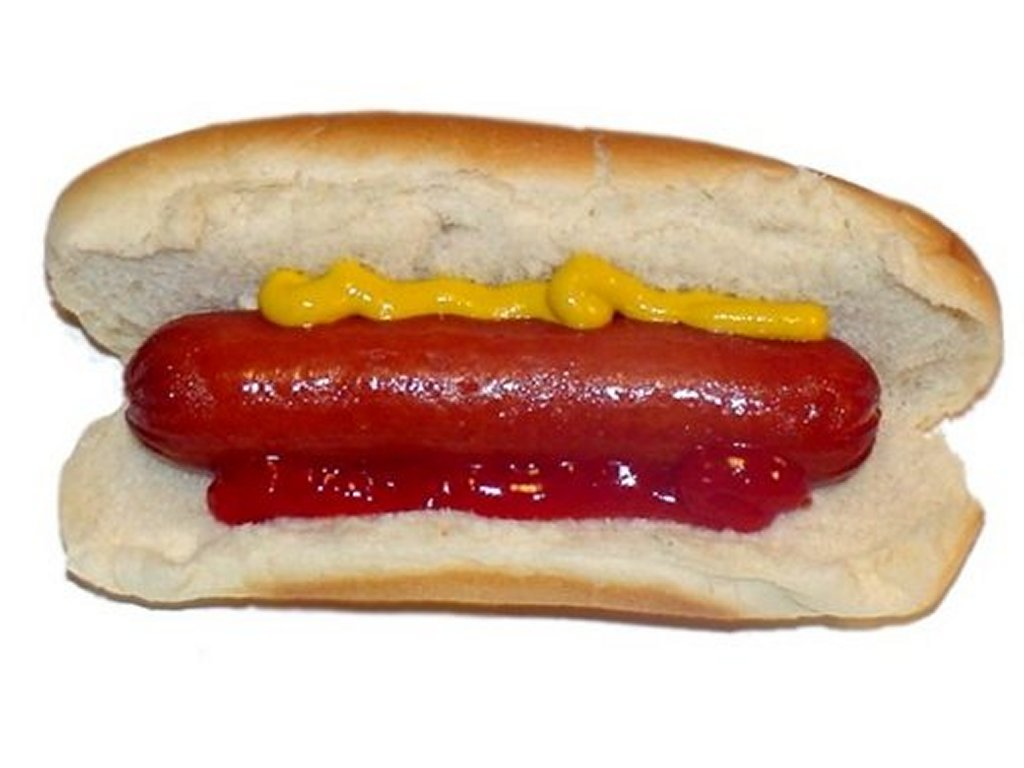 http://www.wil92.com/post/51210_hog_dog_hot_dog_this_4th_of_july
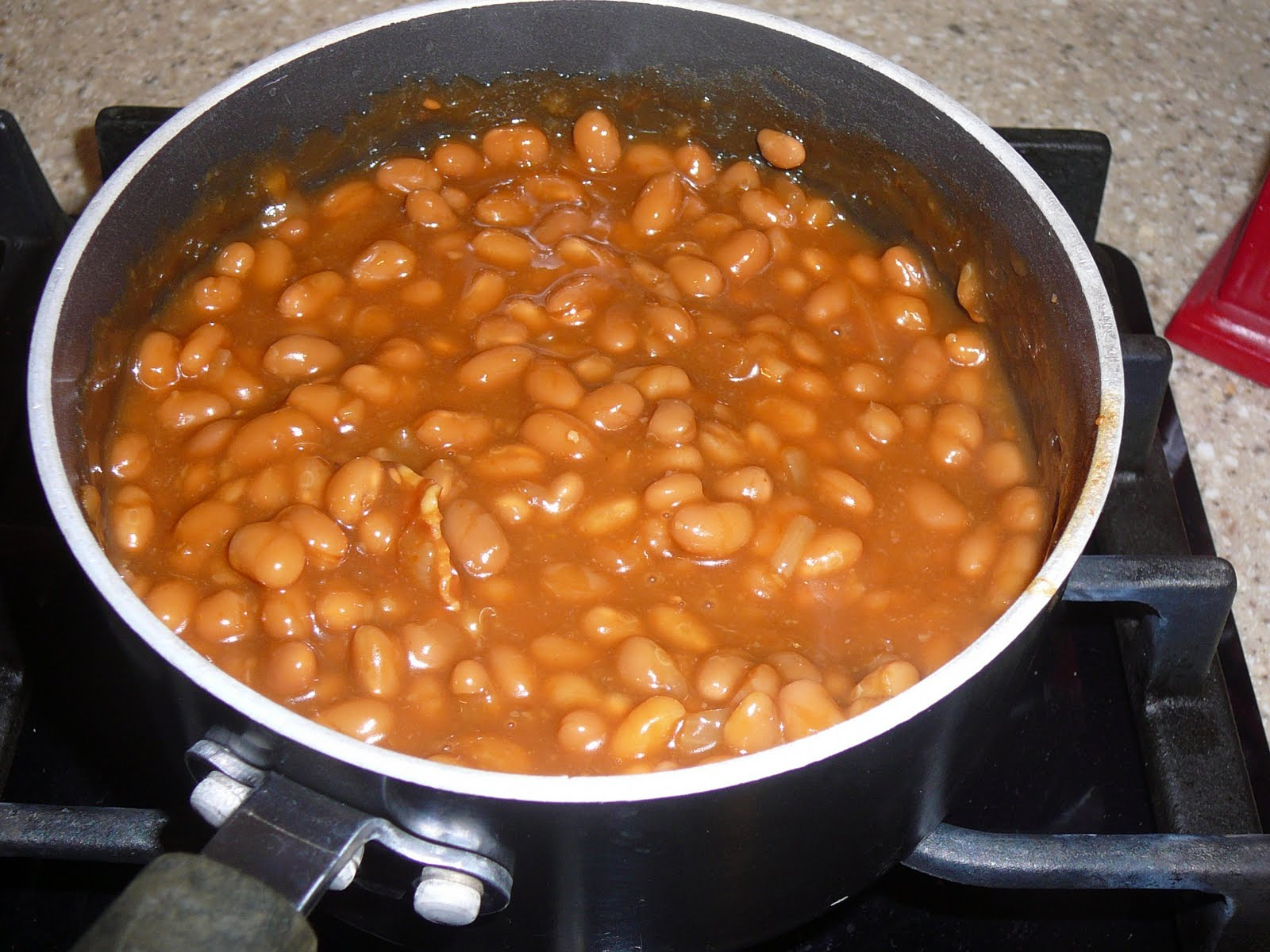 http://cookingmommies.blogspot.com/
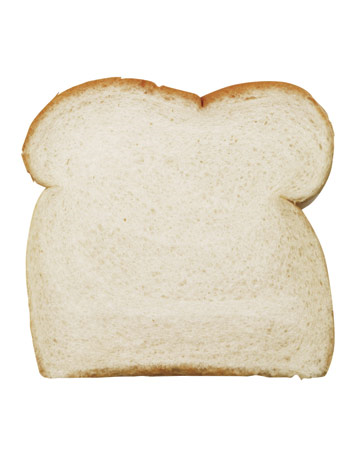 http://www.countryliving.com/magazine/made-in-america-0707
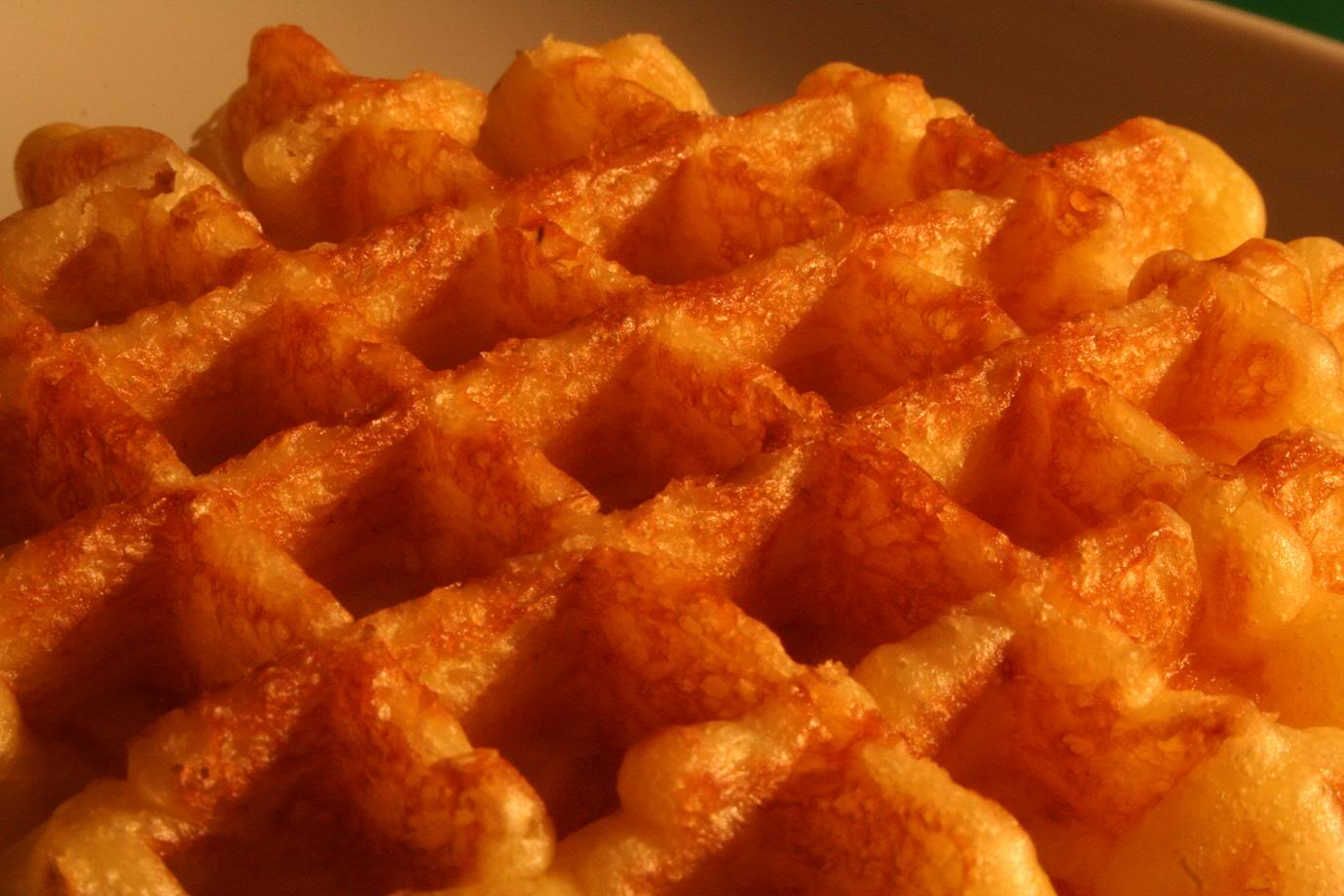 http://home-and-garden.webshots.com/photo/2769409050063439164ILcwlu
Food in Historical Perspective: Dietary Revolutions
Food in Historical Perspective: 
Dietary Revolutions
The Agricultural Revolution of the Neolithic Era 
The Search for Spices
The Industrial Revolution
Transportation, Refrigeration, and Canning
The Scientific Revolution
Modern-Day Adaptations
Summary
Highlight: Vegetarian Diets: Then and Now
Agricultural Change in England, Seventeenth and Eighteenth Centuries

Food and the Industrial Revolution

The Emergence of National Cuisines
The Cultural Feast, 2nd Ed., p. 63
The Emergence of National Cuisines
as people migrated into cities during the late 18th century 
regional cuisines developed based on popular cooking styles of the major urban centers

mass production of foods and advertising elevated some of these urban food styles into national cuisines
The Cultural Feast, 2nd Ed., p. 63
The Emergence of National Cuisines
Italian cuisine

from pasta of Milan, Turin and Rome
The Cultural Feast, 2nd Ed., p. 63
The Emergence of National Cuisines
French cuisine

from Parisian bread, butter-based cooking

and red wine became a national French cuisine
The Cultural Feast, 2nd Ed., p. 63
The Emergence of National Cuisines
French cuisine

but the “French” way of cooking largely came from Italy in 1533 with Catherine de' Medici when she married Henry II of France
The Emergence of National Cuisines
English cuisine

fish-and-chips emerged
The Cultural Feast, 2nd Ed., p. 63
The Emergence of National Cuisines
American “cuisine”

hot dogs
canned beans
white bread
The Cultural Feast, 2nd Ed., p. 63
The Emergence of National Cuisines
by the end of the 19th century
most major countries
had their own
national cuisines

foods that immediately struck visitors as characteristic
The Cultural Feast, 2nd Ed., p. 63
The Emergence of National Cuisines
by the end of the 19th century
most major countries
had their own
national cuisines

the association of certain dishes with nationalities reflected the emergence of the nation-state in the political life of the Western world in the 19th century
The Cultural Feast, 2nd Ed., p. 63
Food and the Industrial Revolution
by 1850 it was becoming clear that the ever-increasing number of urban laborers needed to be supplied with more abundant, cheaper food

if not, they would be unable to continue to provide the labor needed for the new industrialized economy

the situation was first recognized in England, but was soon noted in other European countries and the United States as well
The Cultural Feast, 2nd Ed., p. 63
Food and the Industrial Revolution
technological advancements . . .


made food cheaper . . .

expanded the variety of foods available . . 

kept foods fresh longer . . .
The Cultural Feast, 2nd Ed., p. 63
we’ll have a closer look at these technological advancements in  . . .
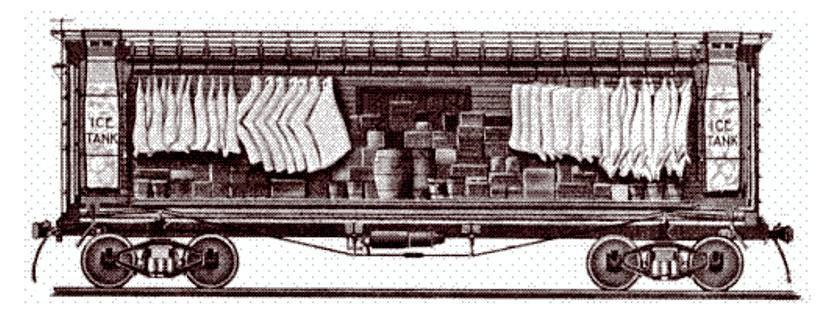 Refrigerated Freight Car ca. 1870
Vicksburg Historical Society
http://en.wikipedia.org/wiki/Refrigerator_car
Food in Historical Perspective: 
Early Technologies —
Transportation
Refrigeration
Canning
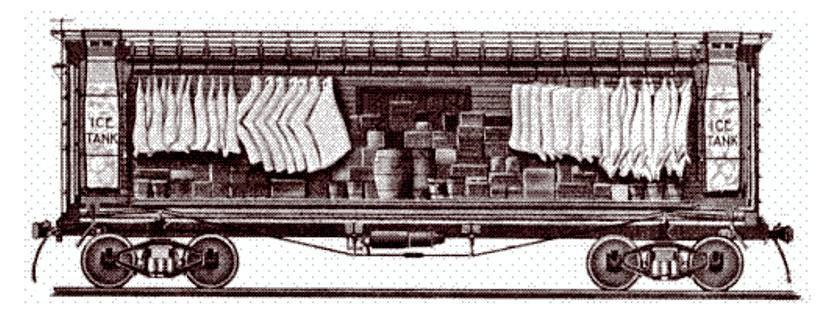 Refrigerated Freight Car ca. 1870
Vicksburg Historical Society
http://en.wikipedia.org/wiki/Refrigerator_car
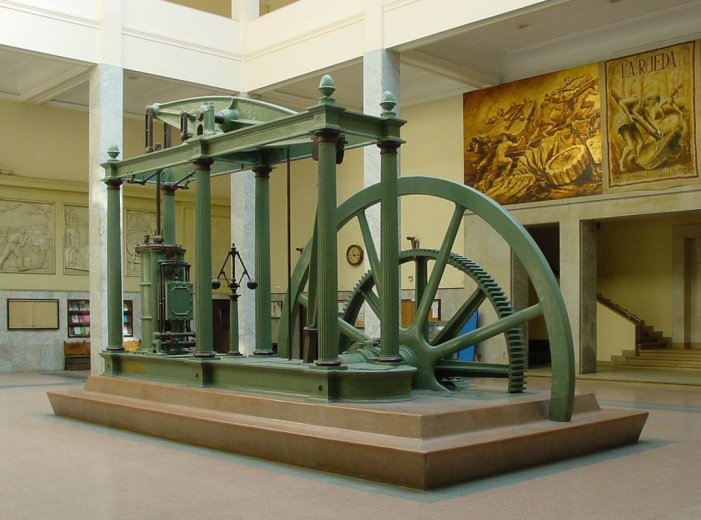 Food in Historical Perspective: 
The Industrial Revolution
Anthropology of Food
University of Minnesota Duluth
Tim Roufs
©2010-2024
http://en.wikipedia.org/wiki/Industrial_revolution